Simple past
Irregular verbs, interrogative and negative forms
Componentes:
PROFESSORA:
CRISTIANE DE BRITO CRUZ
CARLOS DANIEL GALVÃO DE MACEDO SILVA
JOALISON DE MEDEIROS ARAUJO
JOSÉ ALYSON BEZERRA SANTOS
RALLYSON GARCIA LOPES
VINICIUS GABRIEL DE ARAUJO FERREIRA
Quando usar?
O Simple Past é usado para indicar ações passadas já concluídas, ou seja, para falar de fatos que já aconteceram.
Formação do Simple Past
A formação básica do Simple Past é feita com o uso do auxiliar did nas formas negativa e interrogativa, e com o acréscimo de –ed, –ied ou –d ao final do verbo (regular) principal no infinitivo, sem o to, na forma afirmativa.
Exemplo: verbo to dance
Simple past: Irregular verbs
Os verbos irregulares não seguem o padrão de formação do Simple Past dos verbos regulares. 

	Se quiser saber uma grande quantidade de verbos irregulares acesse:
http://igepp.com.br/uploads/arquivos/lista_de_verbos_irregulares_com_traduc.pdf
Verbos irregulares com formato parecido
Negative Form
Para construção de frases negativas no Simple Past, o verbo ”do” é empregado como verbo auxiliar.
Sendo assim, utiliza-se o did, que representa o verbo irregular ”do” no passado. O verbo principal não é conjugado no passado, uma vez que o auxiliar já indica o tempo verbal.
Sua estrutura frasal é da seguinte forma:
Sujeito + did + not + verbo principal + complemento
Negative Form
EXEMPLOS DE FRASES NEGATIVAS NO PASSADO SIMPLES:

She did not like the  PHYSICS teacher  
		OU DA FORMA ABREVIADA: ( DIDN’T )
She didn’t like the  PHYSICS teacher
INTERROGATIVE Form
Da mesma maneira que acontece na forma negativa, o do é o verbo auxiliar utilizado no Simple Past para as frases interrogativas.
Assim, usa-se o did (passado de do) no começo da pergunta. Veja a estrutura abaixo:
Did + sujeito + verbo principal + complemento
INTERROGATIVE Form
EXEMPLOS DE FRASES NEGATIVAS NO PASSADO SIMPLES:

Did she like the English teacher? 
DID YOU LIKE THE ENGLISH LESSON?
Série escolhida:13 REASONS WHY1ª TEMPORADA3º EPISÓDIO
Verbos irregulares no past simples da cena:
Simple past, negative form on the scene
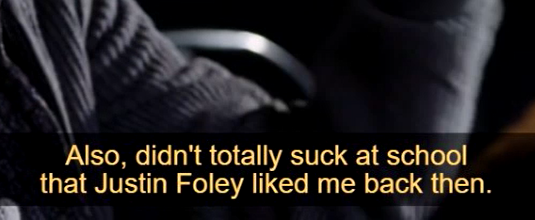 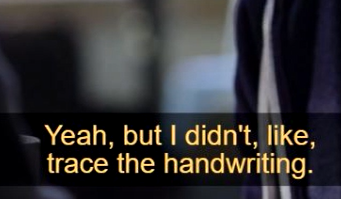 Simple past, interrogative form on the scene
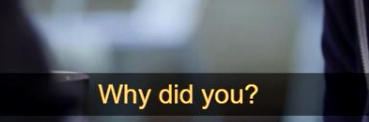 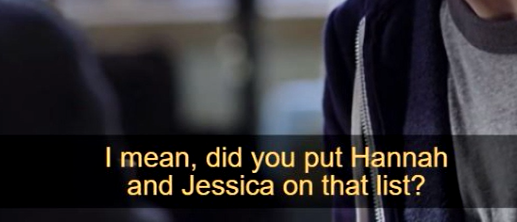 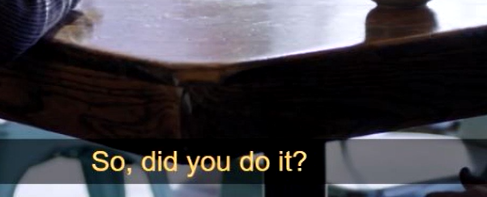 Questions
1. Qual é a estrutura frasal do simple past na forma negativa? (20 pontos)
[ a ] Did + sujeito + verbo principal + complemento.
[ b ] Sujeito + did + not + verbo principal+ complemento. 
[ c ] Verbo principal + did + not.
[ d ] Not + did + verbo principal.
2. Qual é a estrutura frasal do simple past na forma interrogativa? (20 pontos)
[ a ] Did + sujeito + verbo principal + complemento.
[ b ] Did + sujeito + complemento + verbo principal.
[ c ] Verbo principal + sujeito + Did.
[ d ] Complemento + did + verbo principal.
3. Deve-se usar o simple past quando houver: (10 pontos)
[ a ] Ações passada em andamento
[ b ] Ações presentes contínuas
[ c ] Ações passadas já concluídas.
[ d ] Ações futurísticas
4. Na cena vista, Qual das falas a seguir contém verbo irregular? (20 pontos)
[ a ] I can only listen in bits and pieces.
[ b ] Ok, back then.
[ c ] I freak out.
[ d ] But you saw it.
5- DE ACORDO COM A CENA VISTA Qual alternativa completa a frase da série:"I ____ it was that big a deal“ (20 pontos)
[ a ] Ate DON’T’.
[ b ] DONT think.
[ c ] didn't think.
[ d ] Held NOT
6- Qual das falas a seguir contém um verbo irregular? (10 pontos)
[ a ] Does everynthing that happened to her go back to you and that list.
[ b ] Well, i think it all started the night of Jessica's party.
[ c ] Tought maybe i'd dreamed the whole thin.
[ d ] I can only listen in bits and pieces.
RefERÊncias
https://ororo.tv/pt
https://www.baixarseriesmp4.org
https://www.todamateria.com.br/simple-past/
https://www.infoescola.com/ingles/passado-simples-simple-past/
https://englishlive.ef.com/pt-br/blog/o-passado-em-ingles-simple-past/